Biology 12
Fetal Circulation
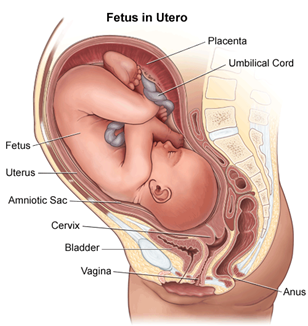 General Differences Between Fetus and Adult
Fetus doesn’t “breathe” 

Lungs too dense

A bit of blood goes to lungs to provide nutrients to lung tissue

Oxygenated blood comes through umbilical cord, not from lungs
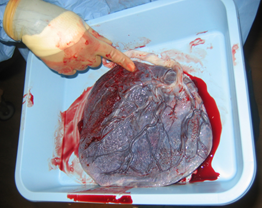 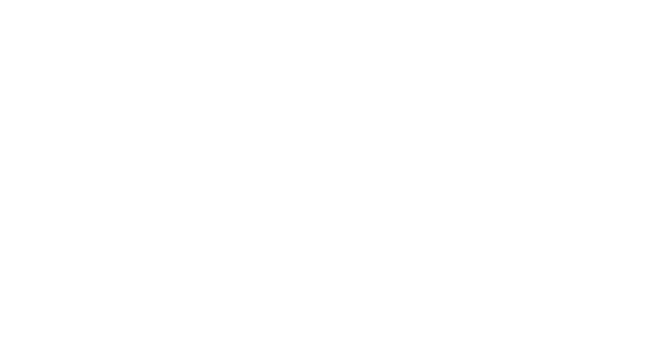 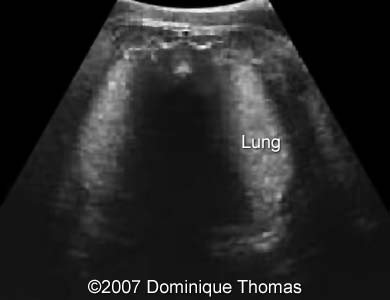 Fetal Circulation
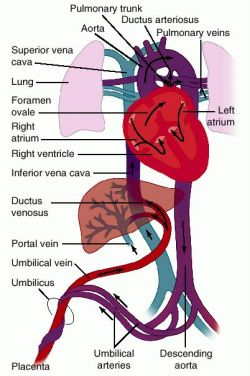 Four new structures:
1. Umbilical vein and artery
2. Ductus venous
3. Foramen ovale
4. Ductus arteriosus
Umbilical Cord - 3 vessels
Umbilical vein

Blood with oxygen and nutrients go to fetal heart to “feed” cells
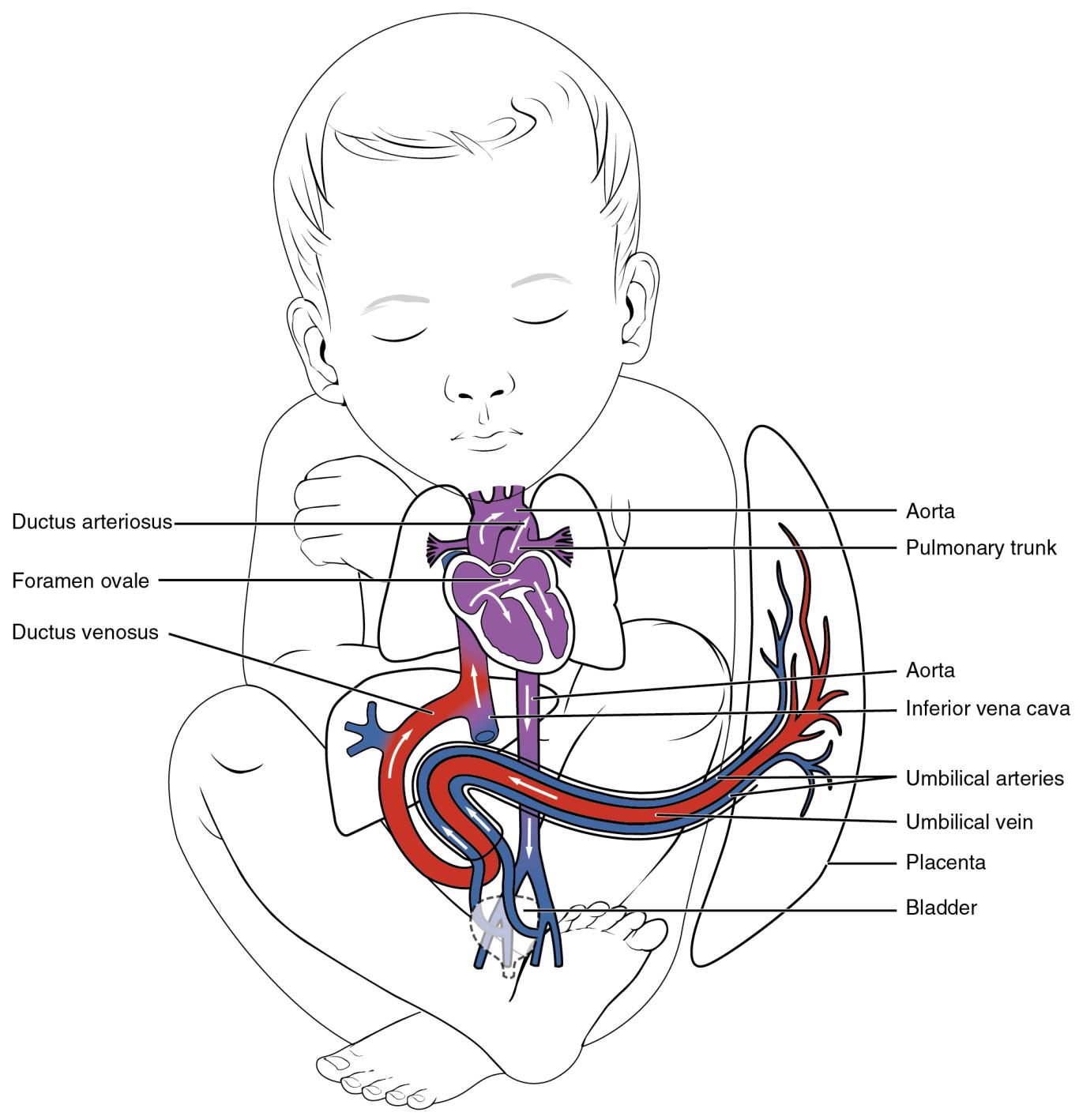 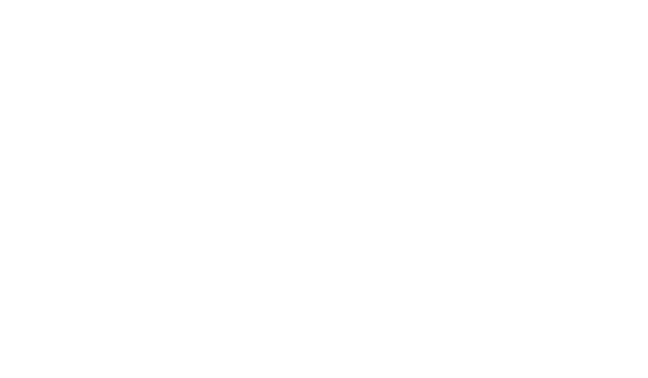 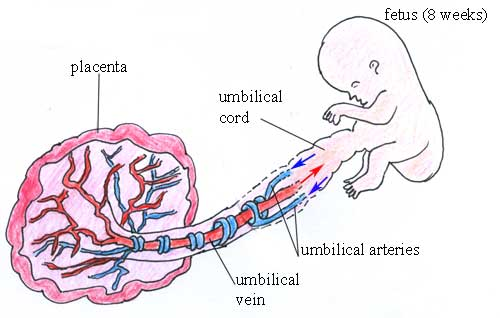 Umbilical Cord - 3 vessels
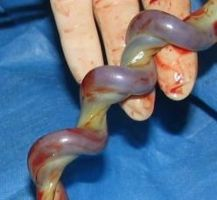 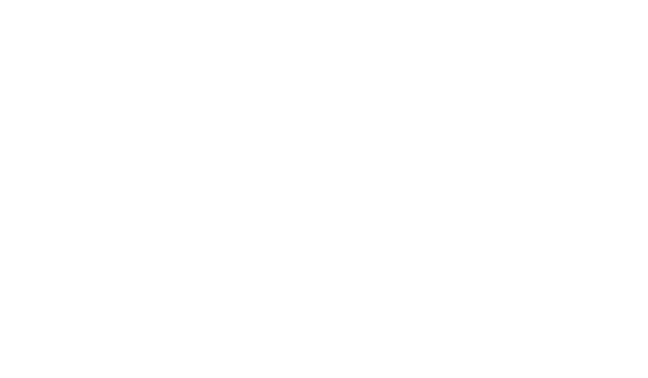 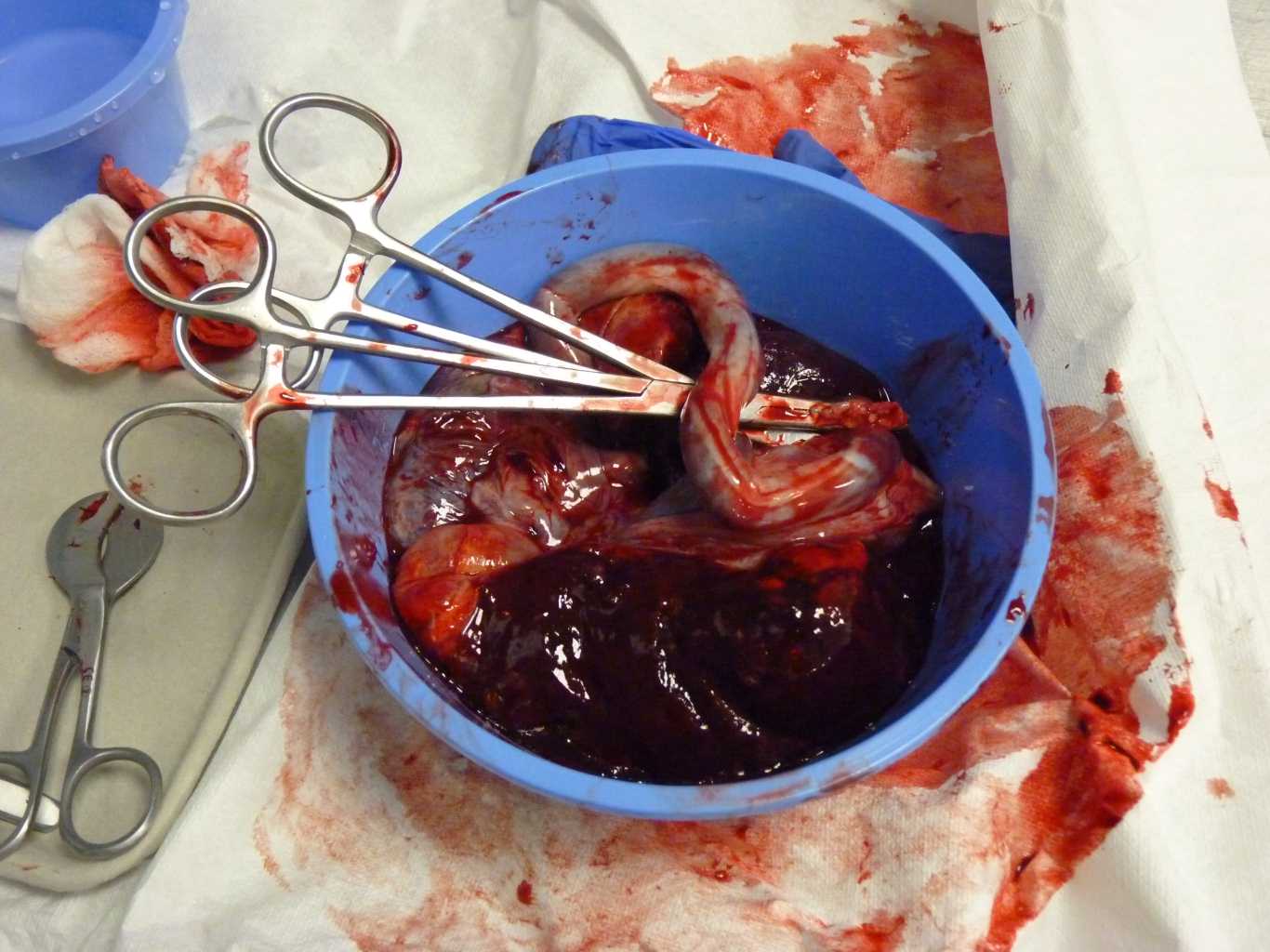 Umbilical Cord - 3 vessels
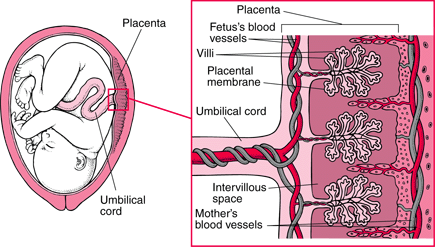 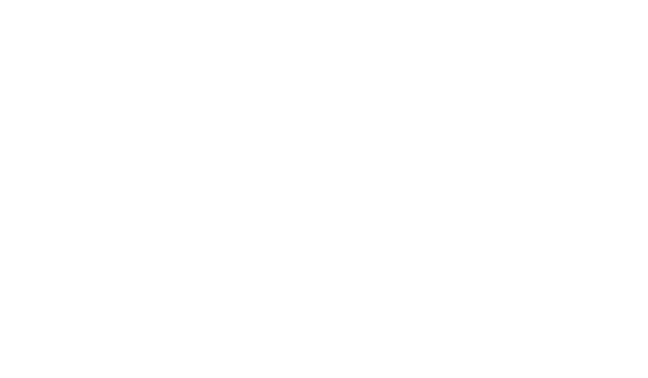 Umbilical Cord - 3 vessels
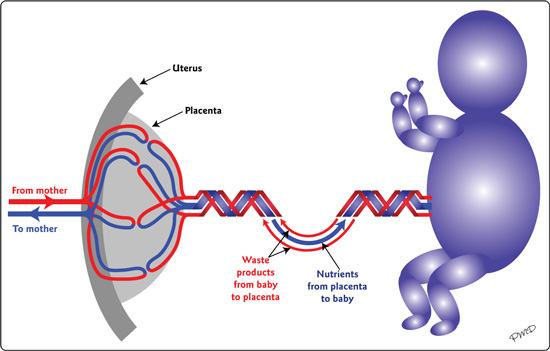 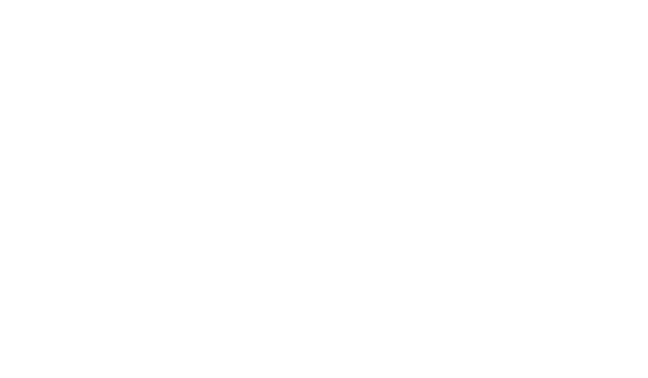 Vein (oxygentated)
Artery (deoxygentated)
Umbilical Cord - 3 vessels
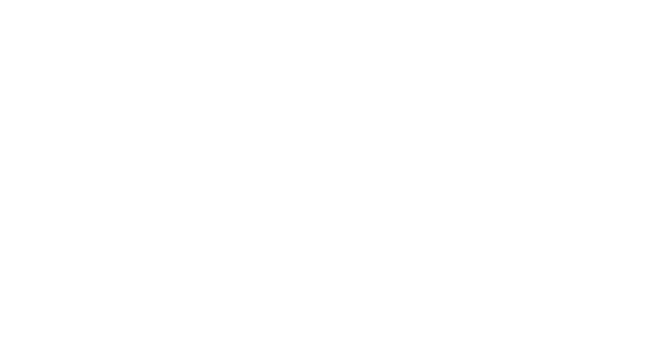 2. Umbilical Arteries

Both branch off of fetal iliac arteries 

take waste out of fetus, towards placenta for gas exchange
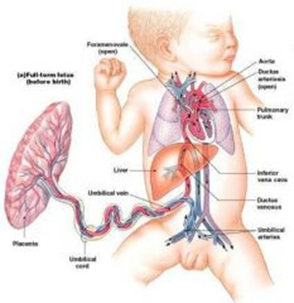 Ductus Venosus
Capillaries have low BP…going through all the capillaries in livers would lower BP too much to reach heart

Result - No filtering of blood by fetus

(impact on drugs and alcohol that cross the placental barrier)
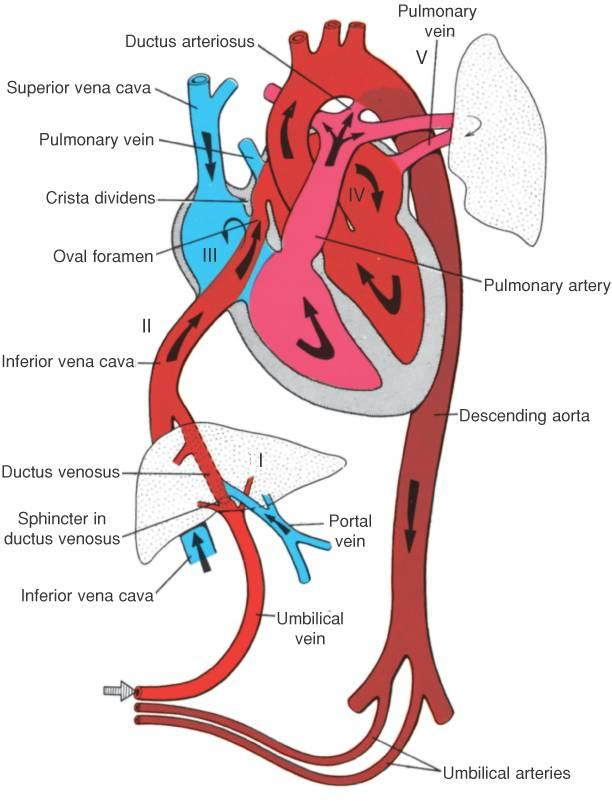 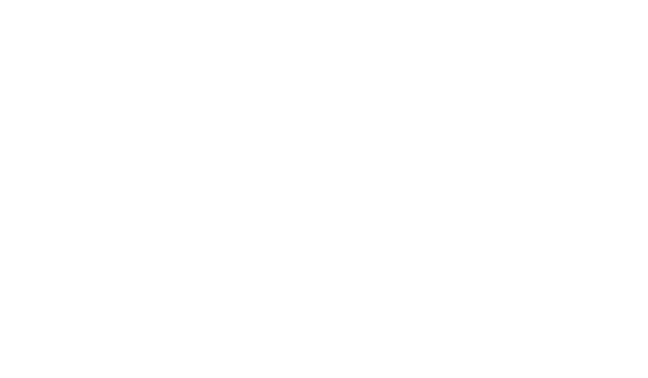 Ductus Venosus
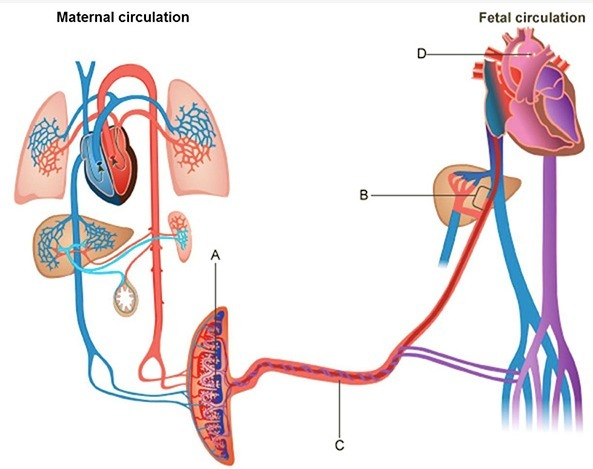 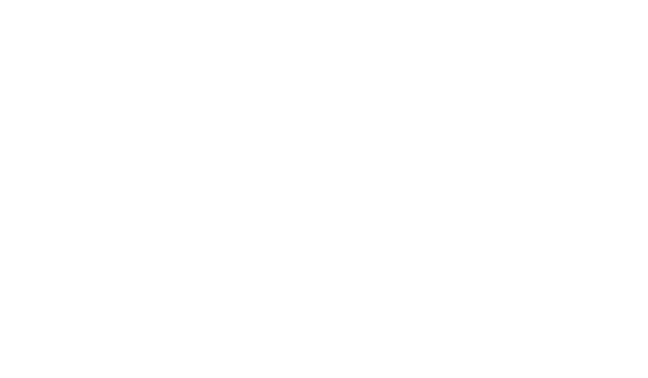 Foramen ovale
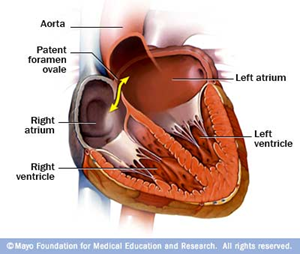 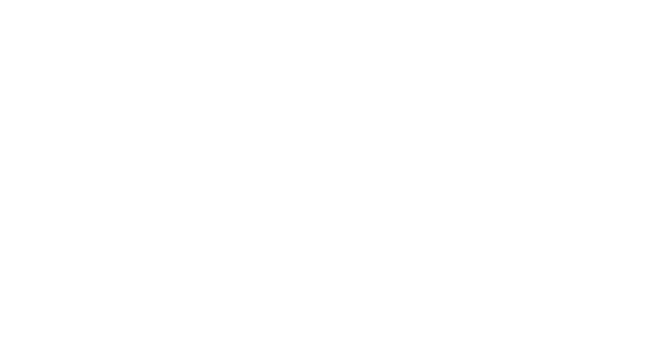 Fetal heart valve between R and L atrium

Allows blood to bypass lungs

re-routes oxygenated blood from R atrium to L atrium
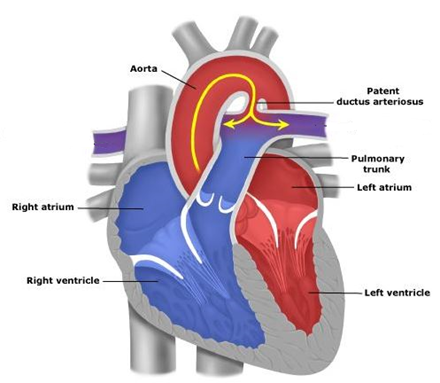 Ductus arteriosus
Connects pulmonary artery to aorta

Another lung bypass

pushes blood out to the aorta to get it through the body
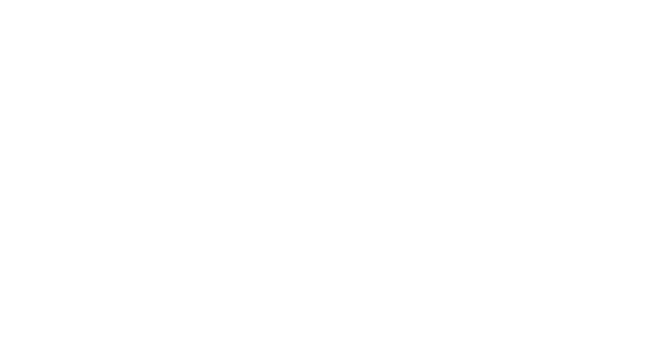 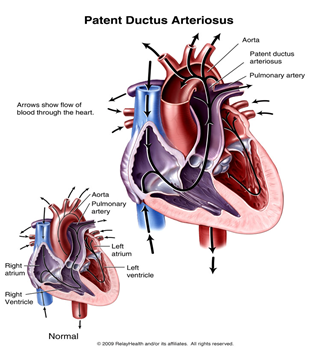 Baby’s First Breath
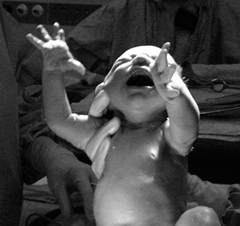 Lungs expand which reduces density

The lungs can now facilitate gas exchange

The change in density triggers the foramen ovale and ductus arteriosis to close
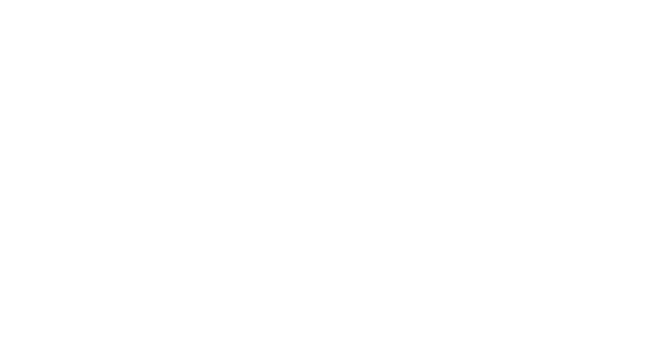 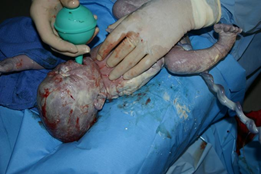 Changes After Birth - Placenta
1.  no longer use placenta

2.  use lungs to get own oxygen and remove own CO2

3.  placenta produced prostoglanins which keep ductus arteriosis open.  Without placenta, ductus arteriosis will constrict and close.
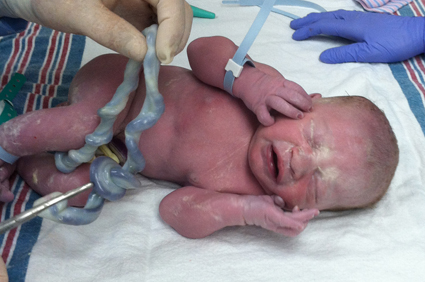 Changes After Birth
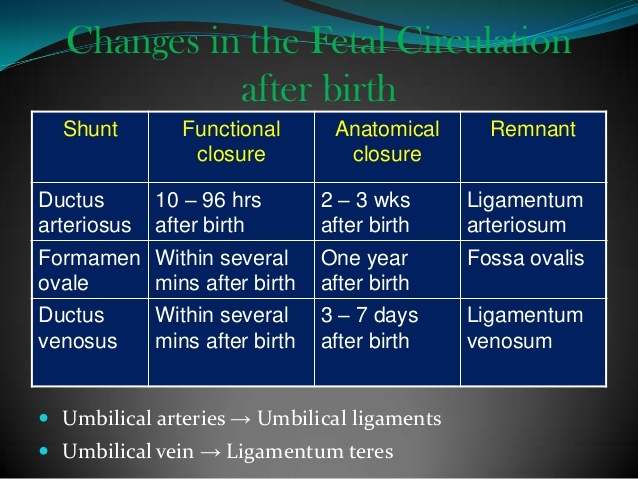 Changes After Birth
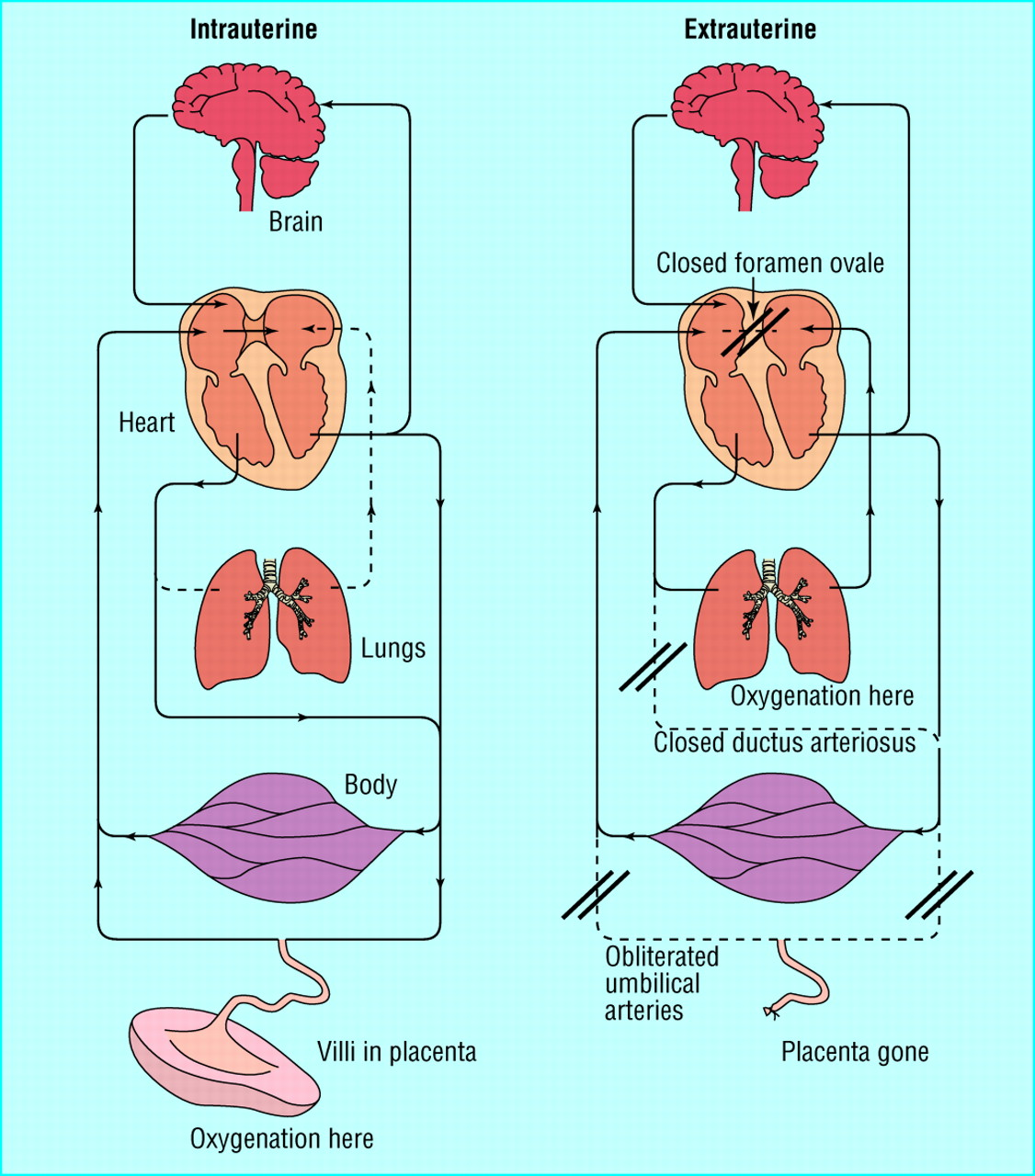 First breathe of air - LUNG use
1. Change in pressure causes the alveoli to pump up

2.  Causes foramen ovale to close off (like a flap) - within the first 2 - 3 minutes of birth